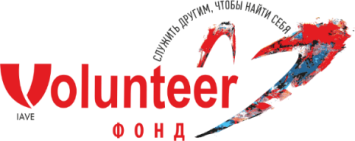 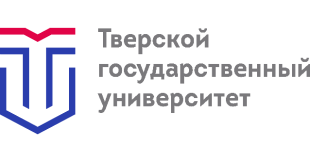 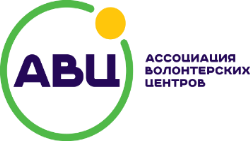 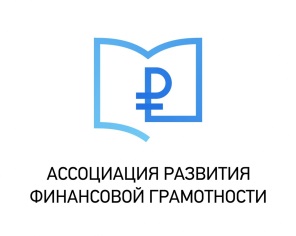 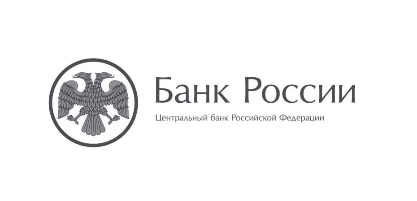 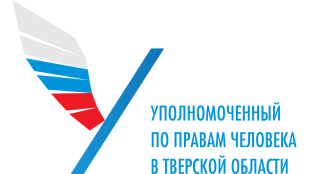 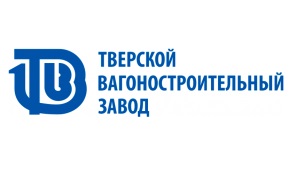 Волонтеры финансового просвещения
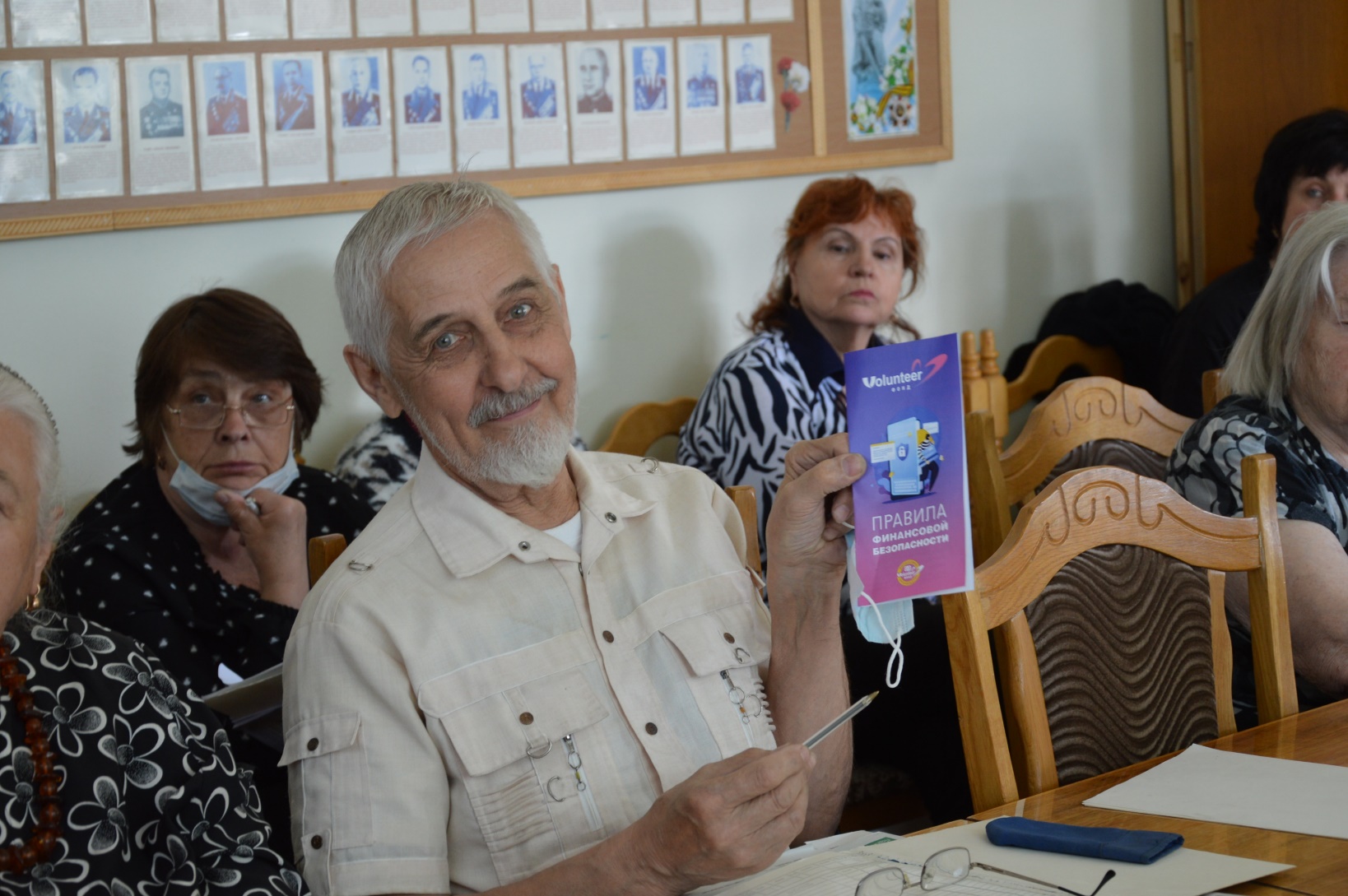 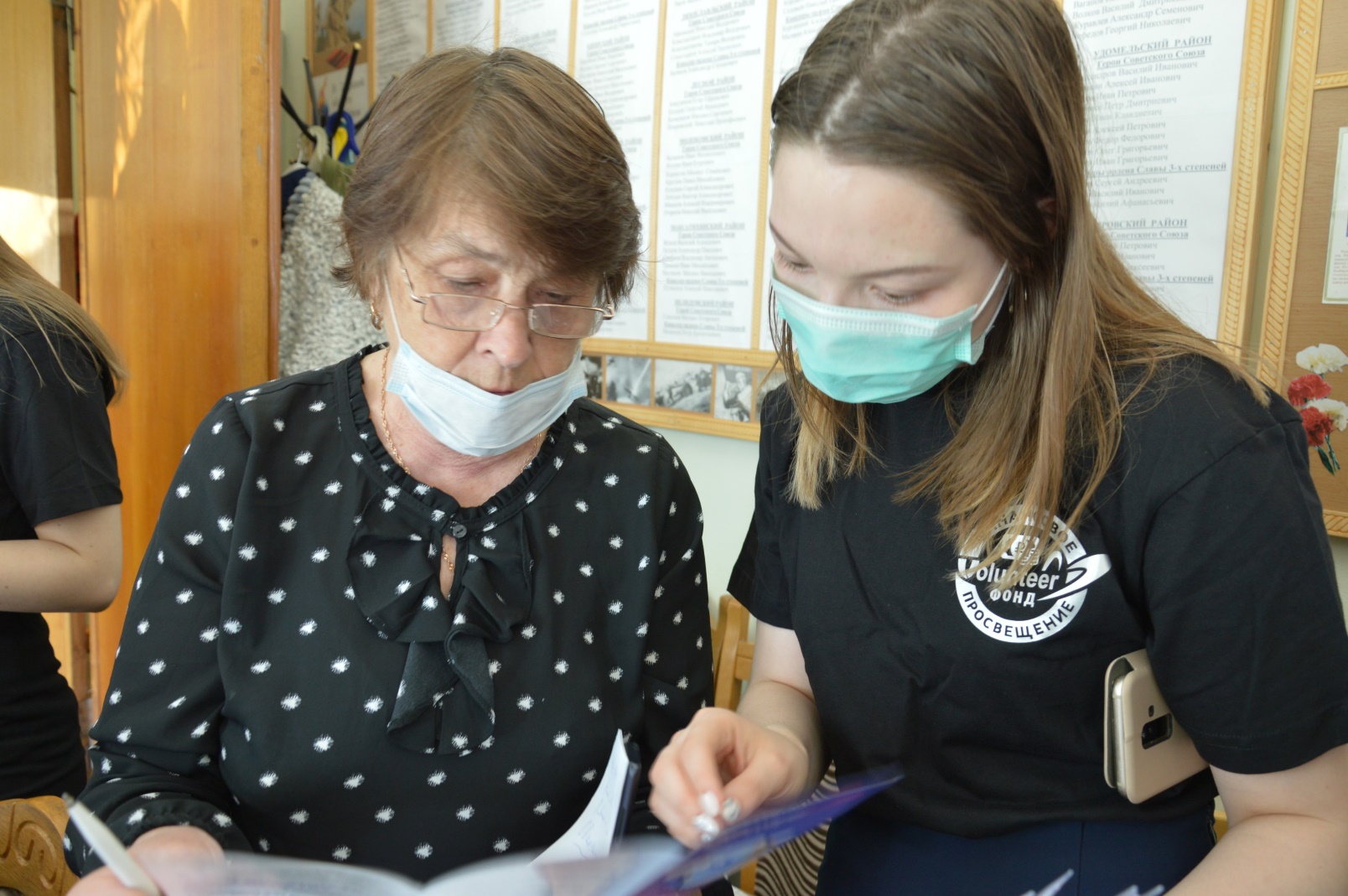 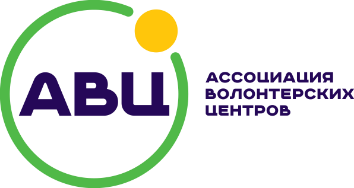 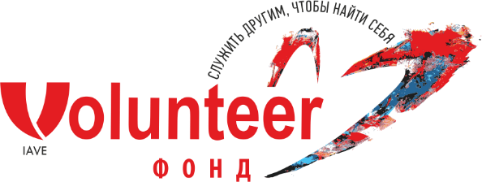 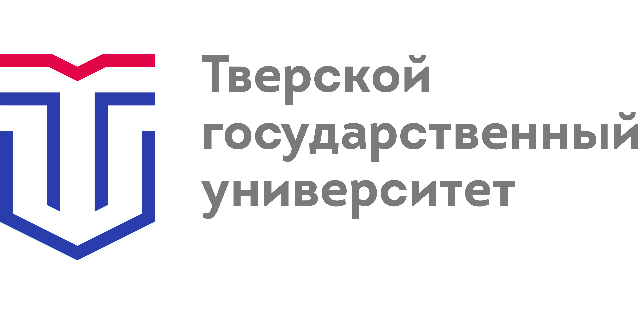 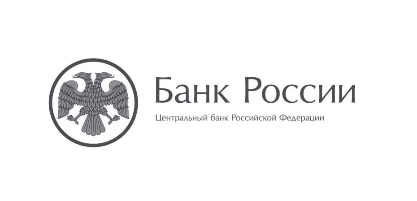 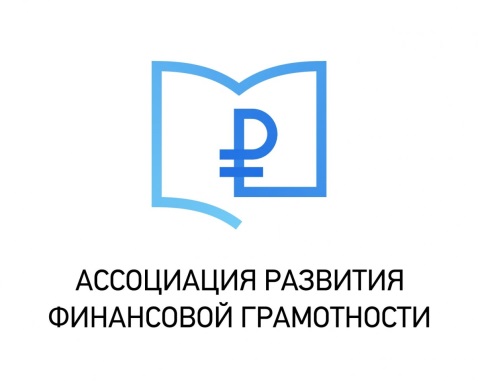 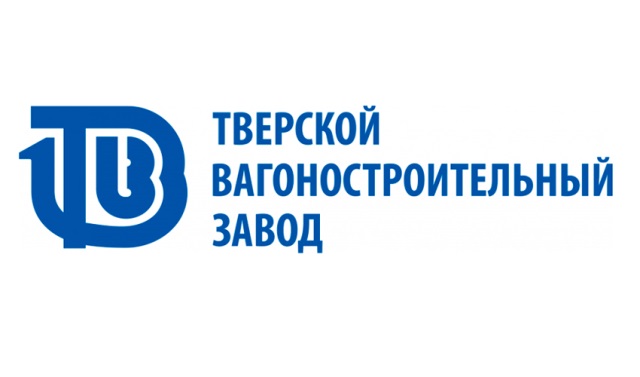 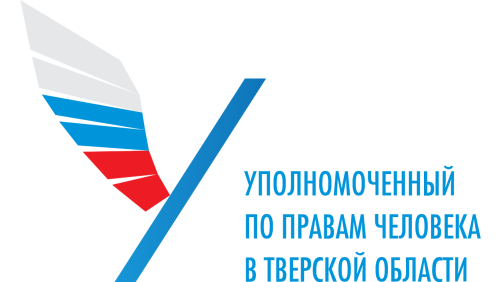 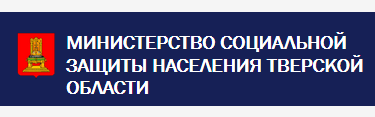 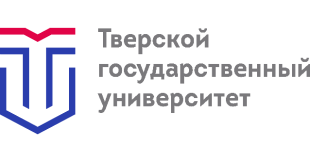 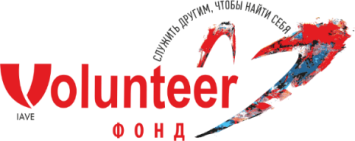 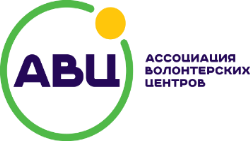 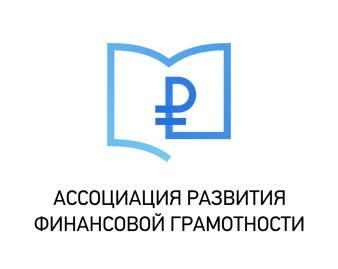 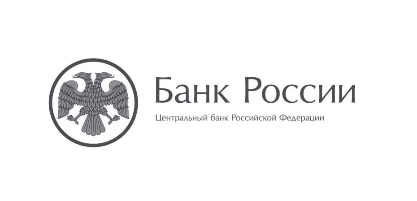 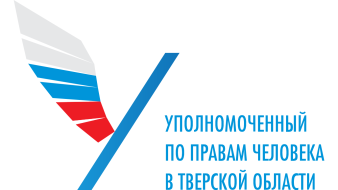 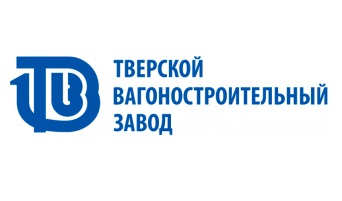 Цель: простым языком и на конкретных примерах научить людей практическим навыкам решения проблем, связанных с  финансовой грамотностью
Задачи:
1) Привлечь к участию в проекте не менее 70 новых волонтеров (представители студенчества, профильные специалисты, старшее поколение)
2) Провести 4 занятия в виде тренингов, направленных на подготовку волонтеров
3) Провести не менее 100 занятий, направленных на финансовое просвещение жителей Тверской области
4) Провести не менее 50 консультаций по вопросам финансовой грамотности и финансовой безопасности
5) Провести III конкурс финансовых сказок «Волшебная страна финансов» среди школьников и студентов
6) Создать сборник финансовых сказок «Волшебная страна финансов» для проведения занятий со школьниками, направленных на финансовое просвещение
7) Провести Региональный форум «Волонтеры финансового просвещения»
8) Представить проект на площадке «Волонтеры финансового просвещения» на ХII Межрегиональном фестивале молодежных волонтерских инициатив осенью 2022 года
Что сделано на сегодняшний день. Обучение волонтеров.
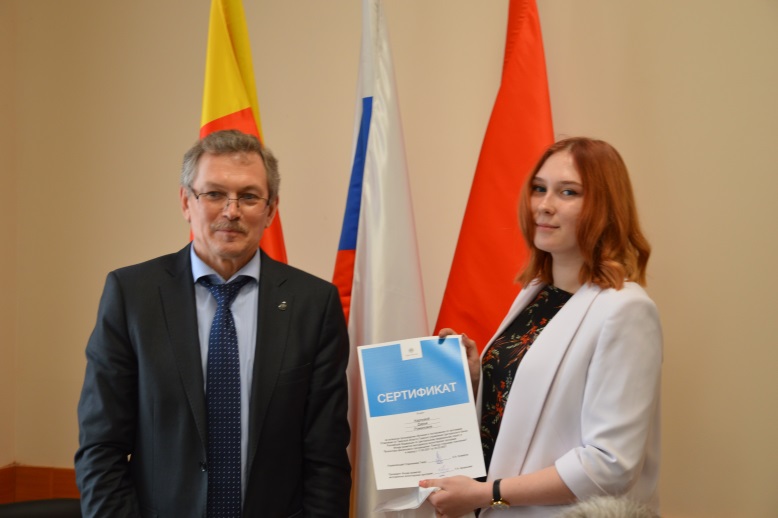 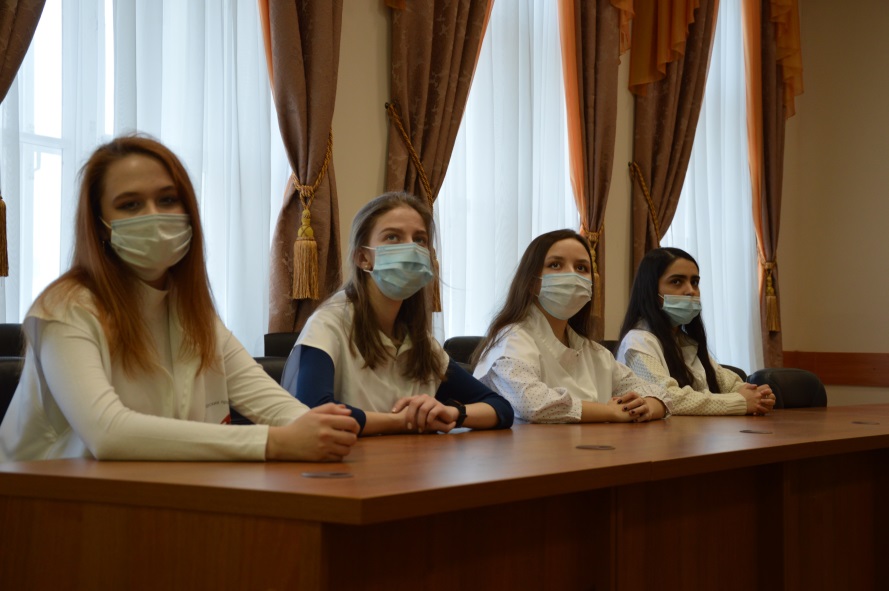 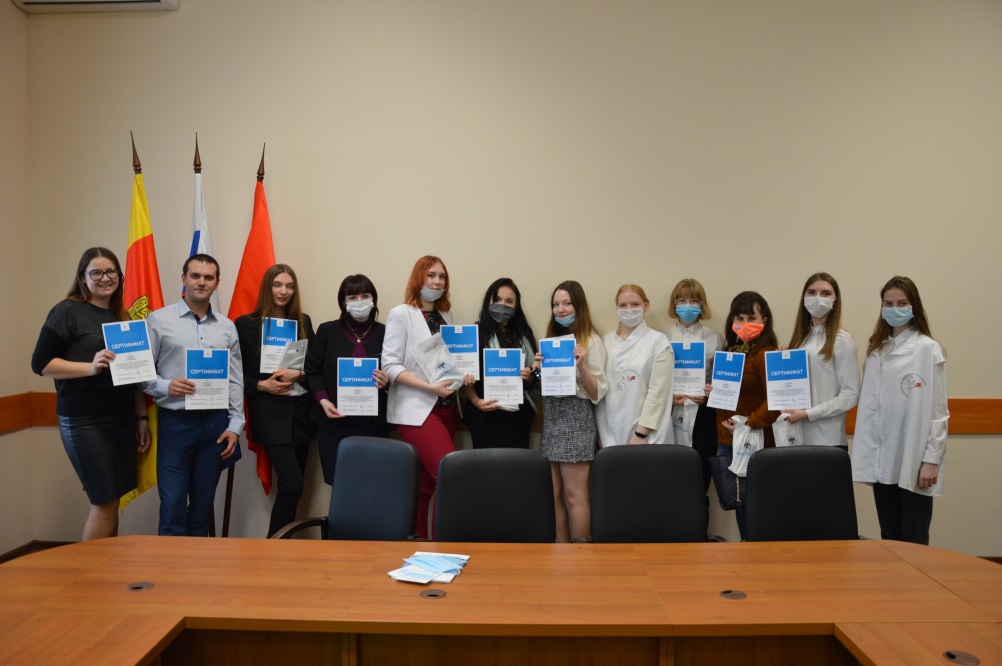 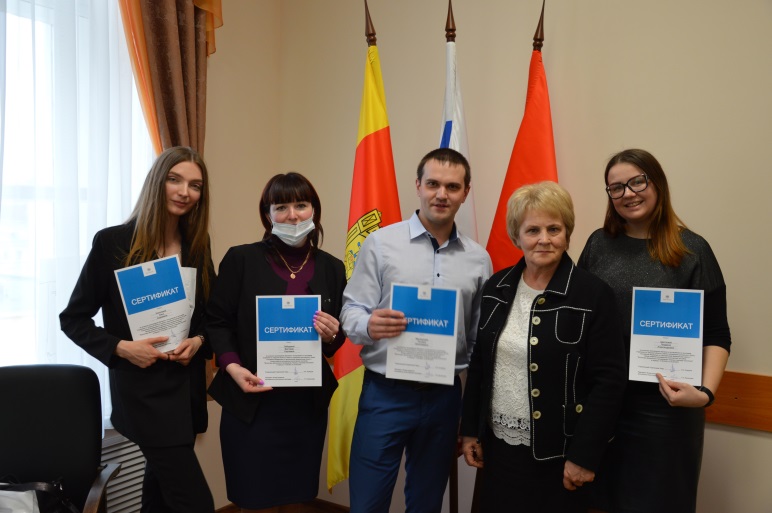 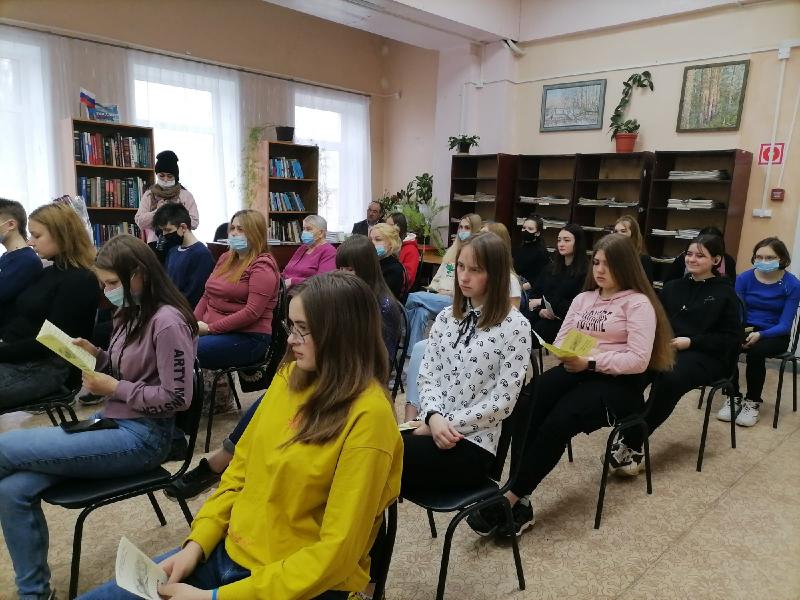 Что сделано на сегодняшний день. Привлечение и обучение серебряных волонтеров
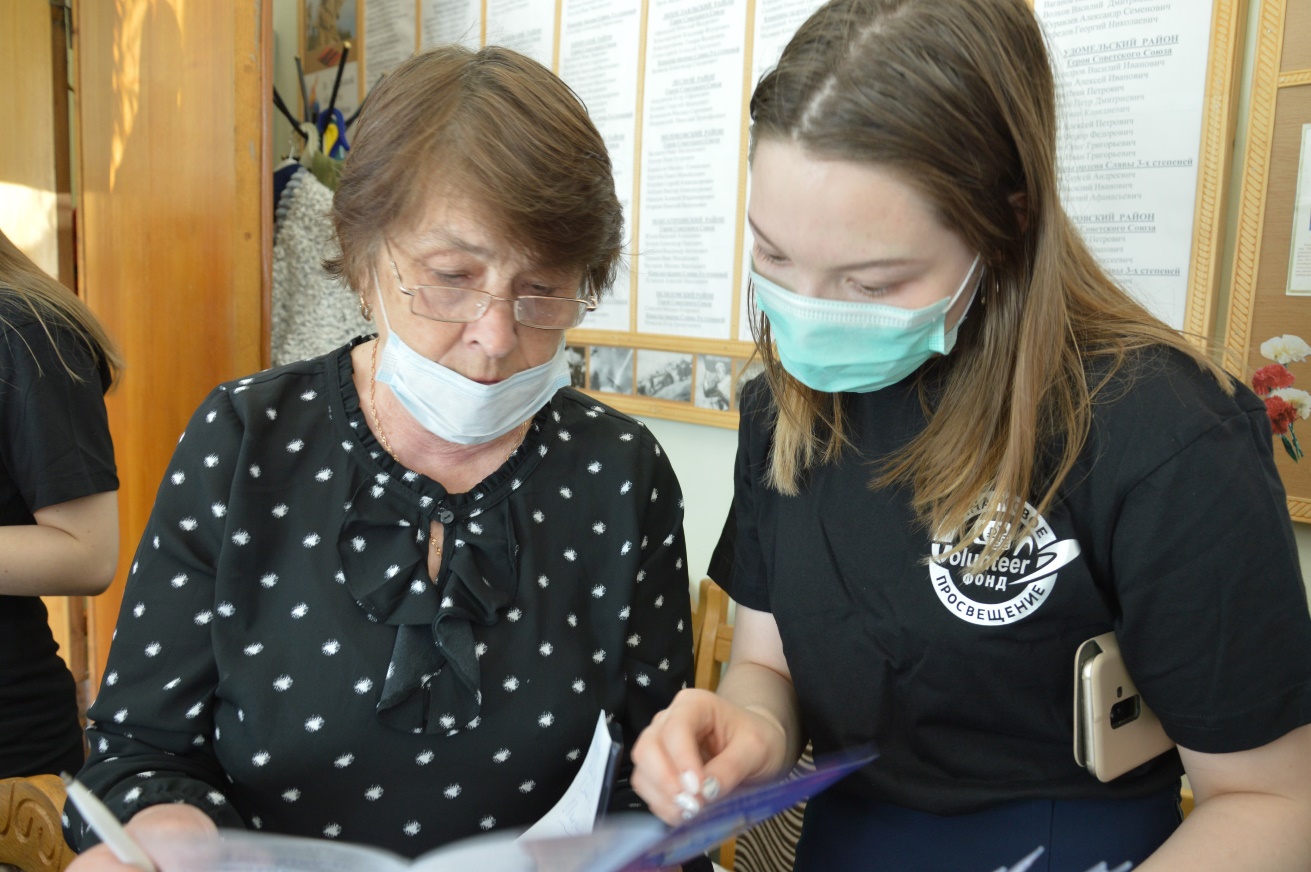 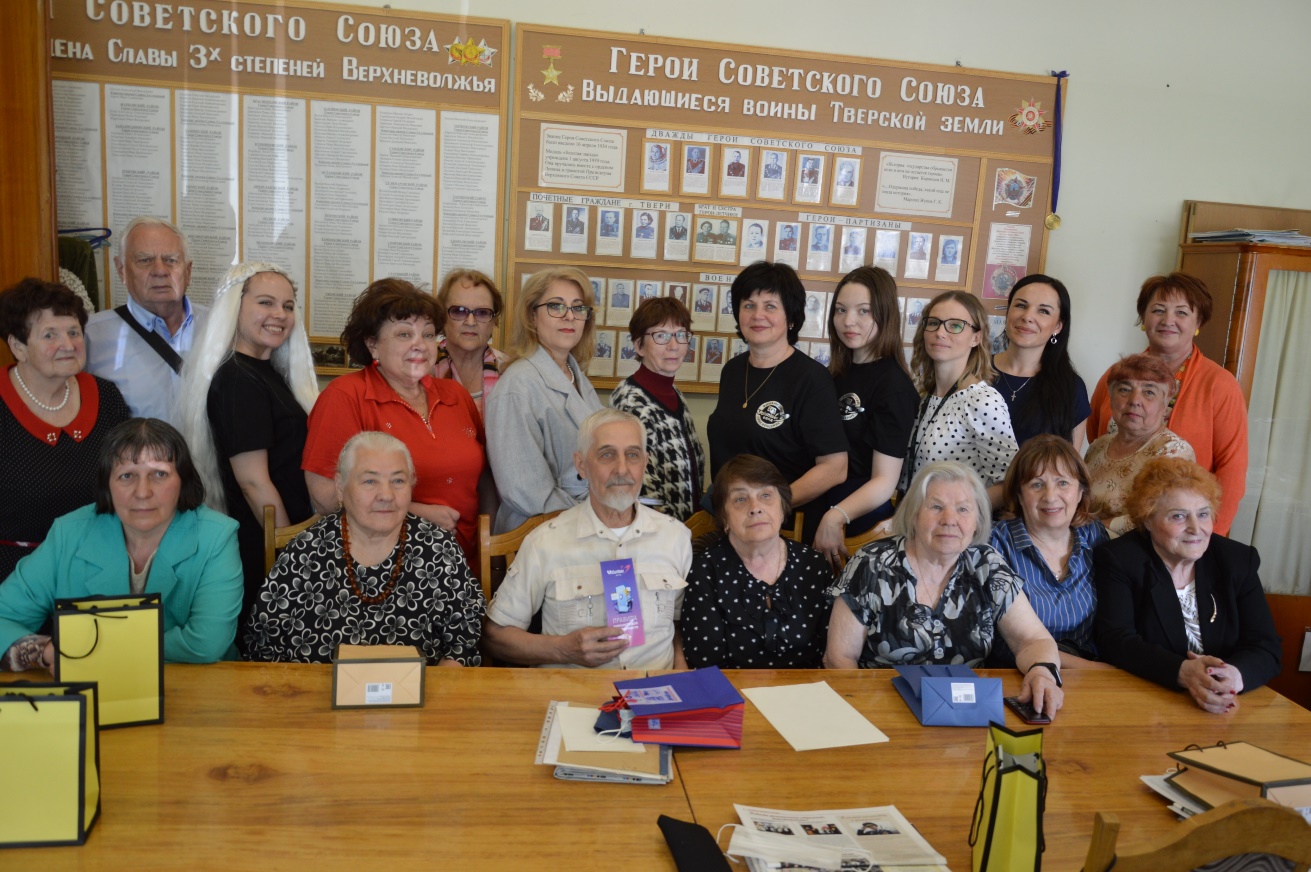 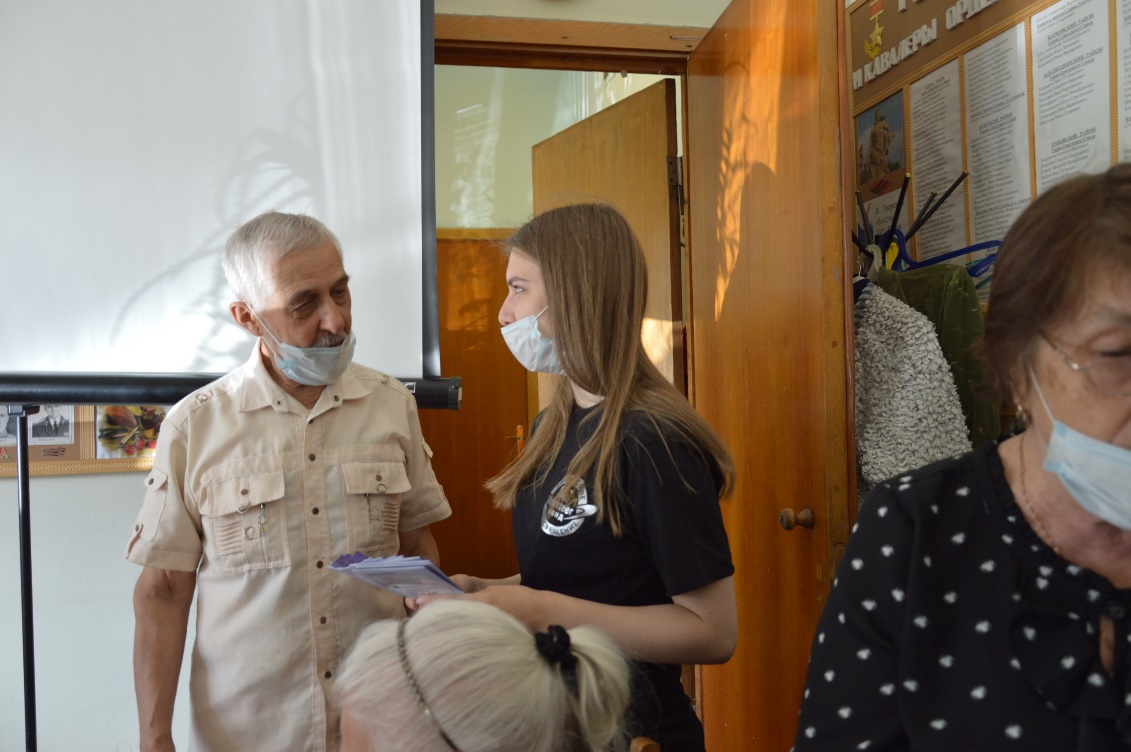 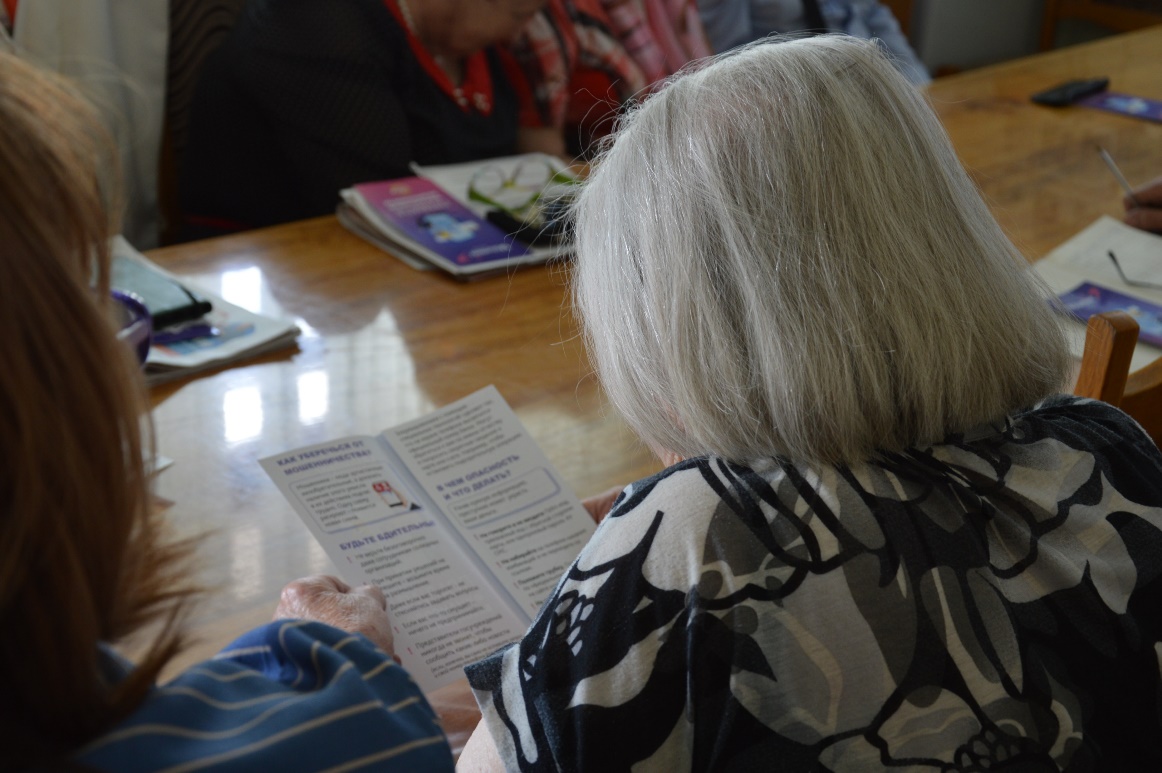 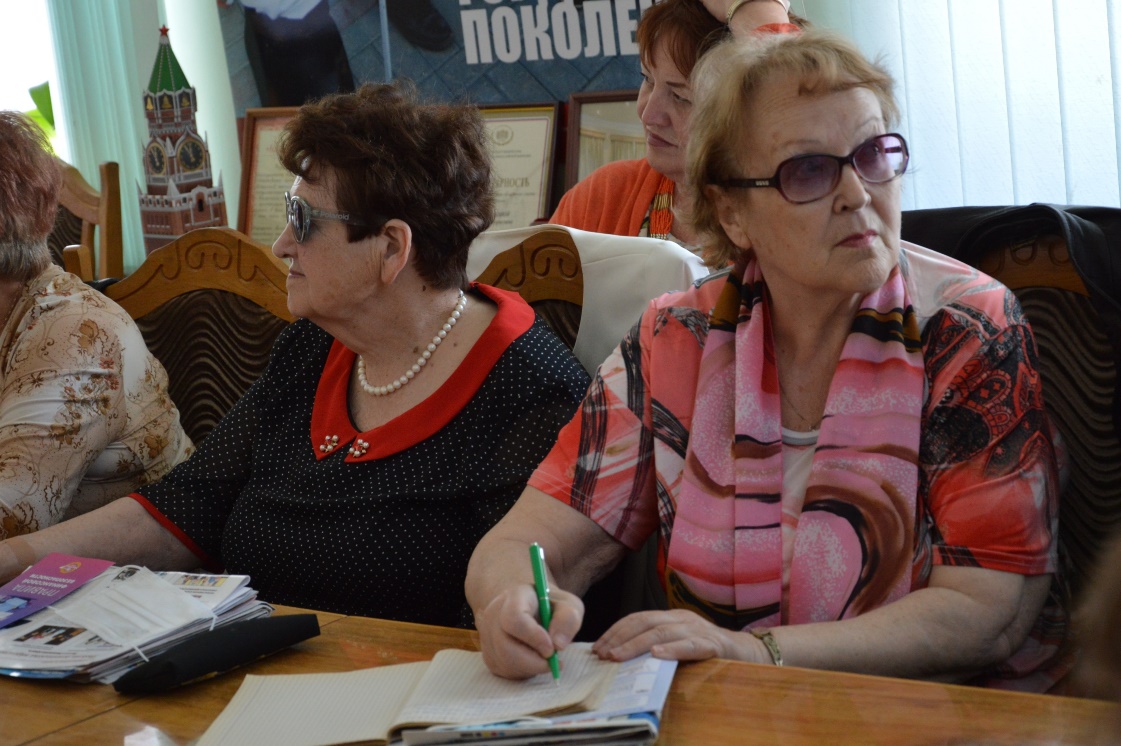 Что сделано на сегодняшний день…
ТЕМЫ ЗАНЯТИЙ
Экономия для жизни
Банковские услуги
Правила безопасности
Финансовые игры «Всеобщее благо» и «Моя финансовая грамотность»
Что сделано на сегодняшний день…
ТЕМЫ ЗАНЯТИЙ
Удаленный доступ к услугам
Современный банк
Инвестиции
Как накопить миллион?
Что сделано на сегодняшний день. Занятия в рамках проекта
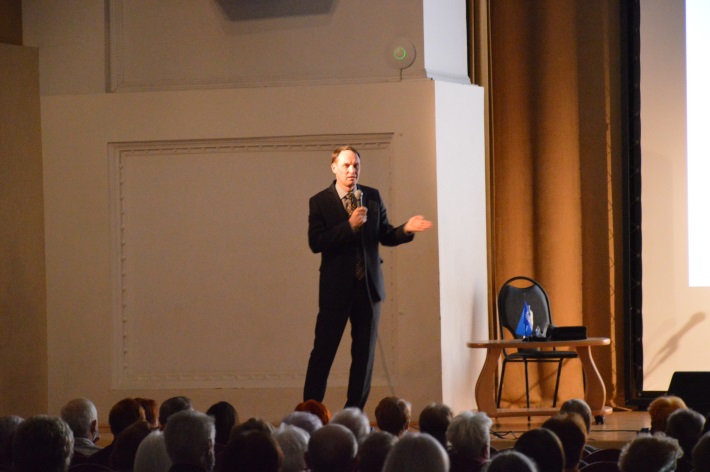 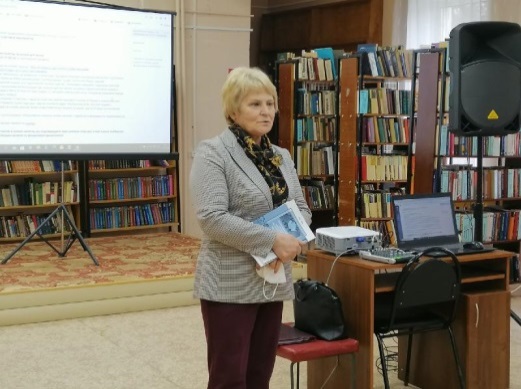 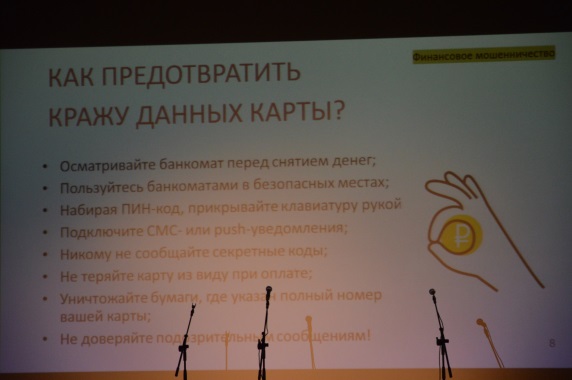 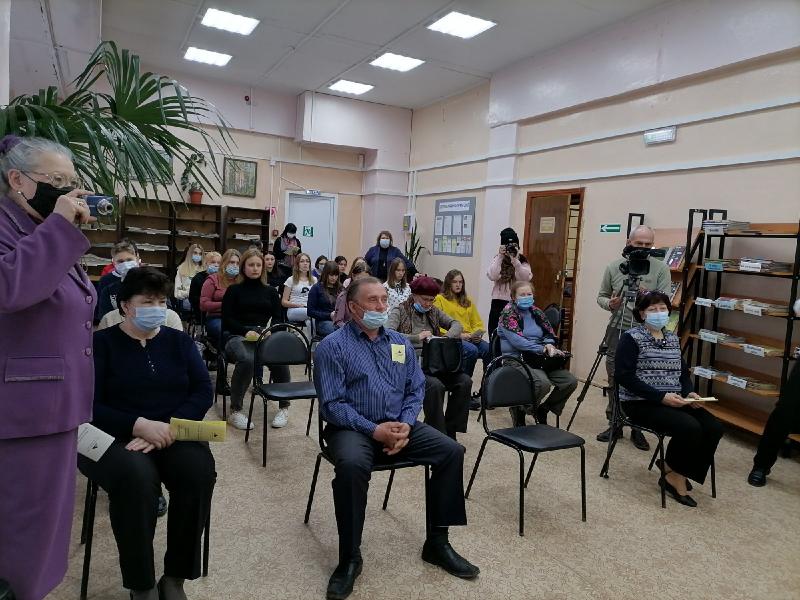 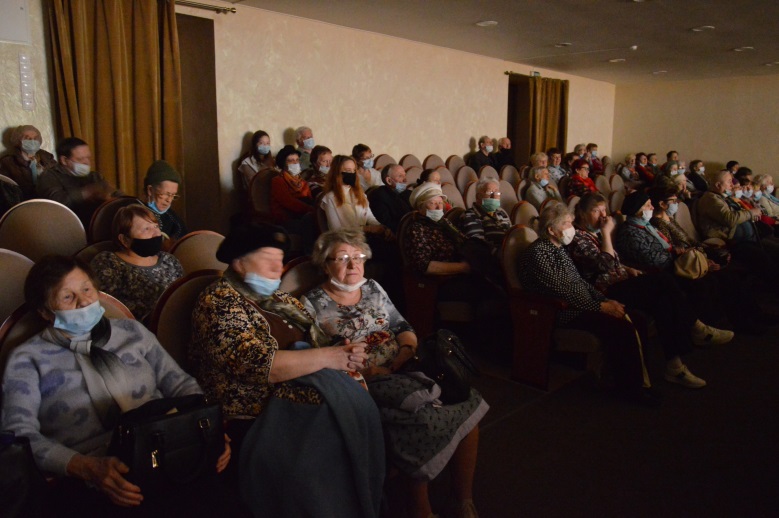 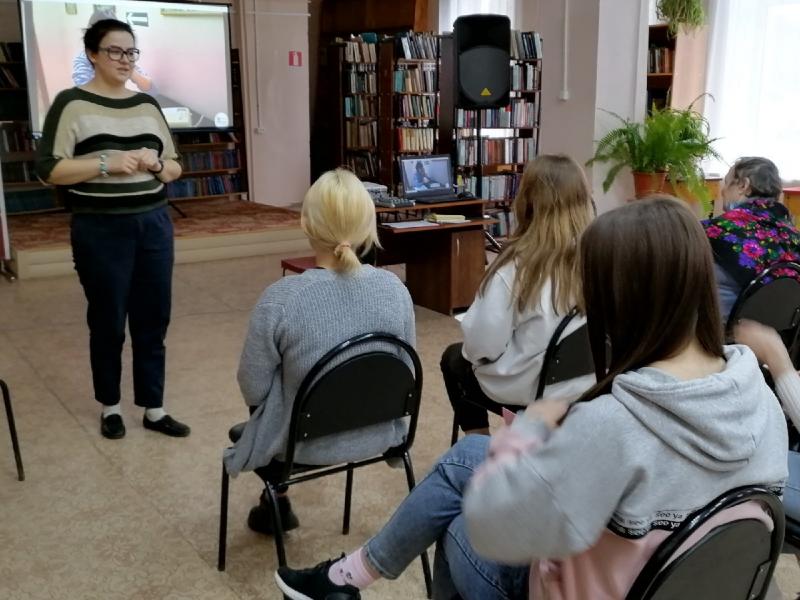 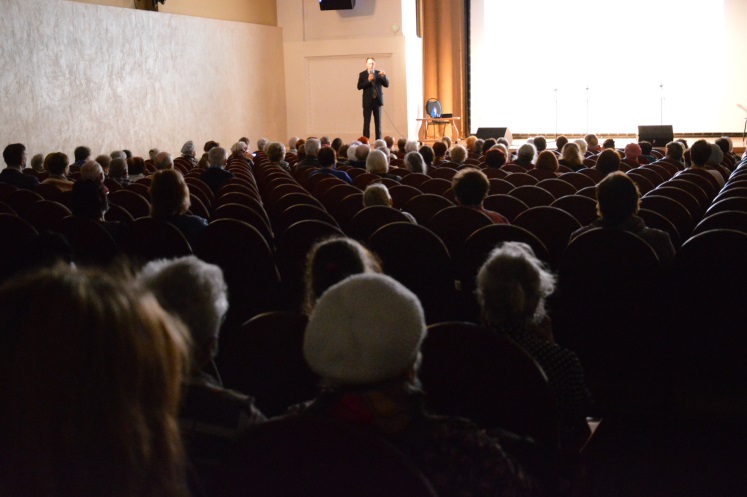 Что сделано на сегодняшний день. Форум «Волонтеры финансового просвещения: лучшие практики»
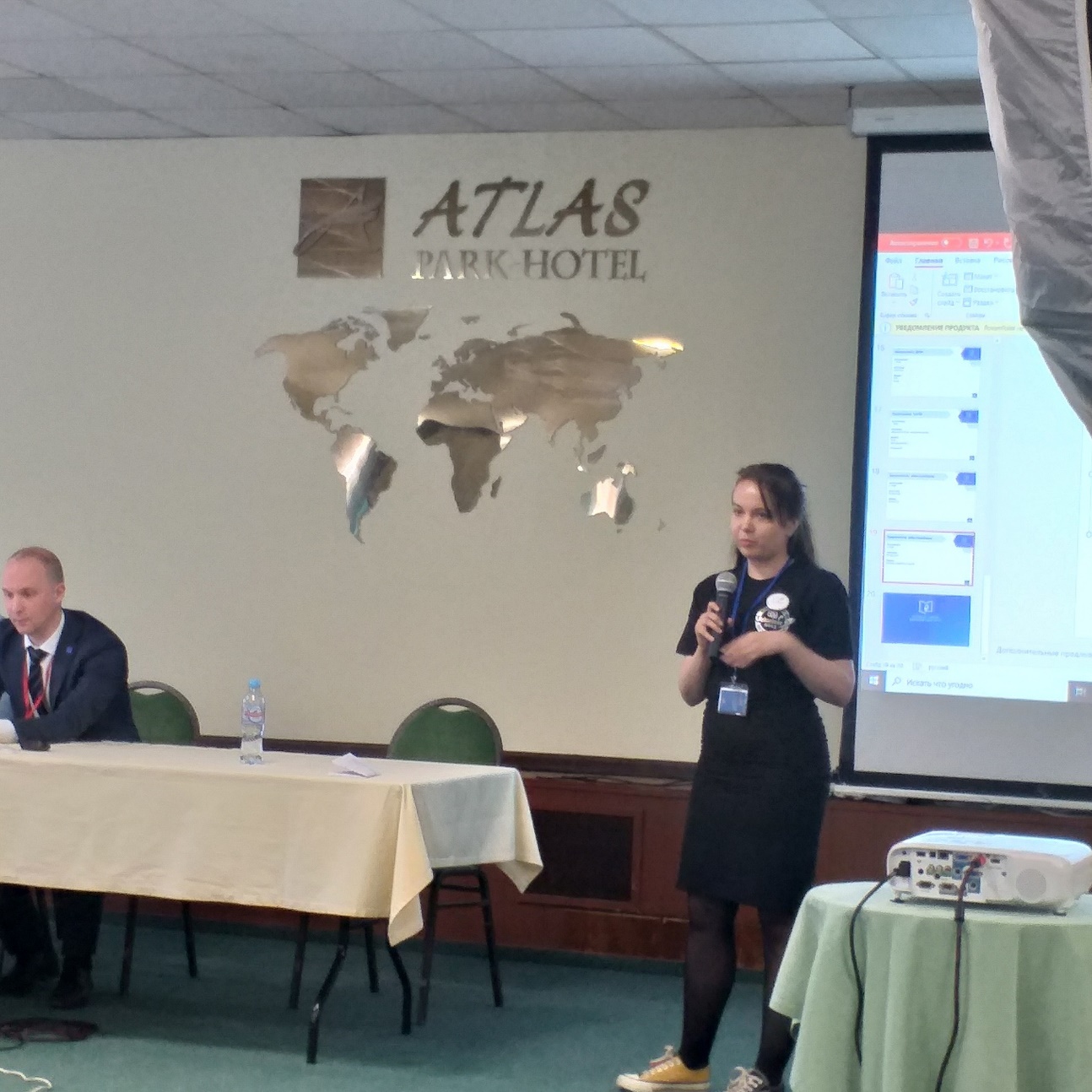 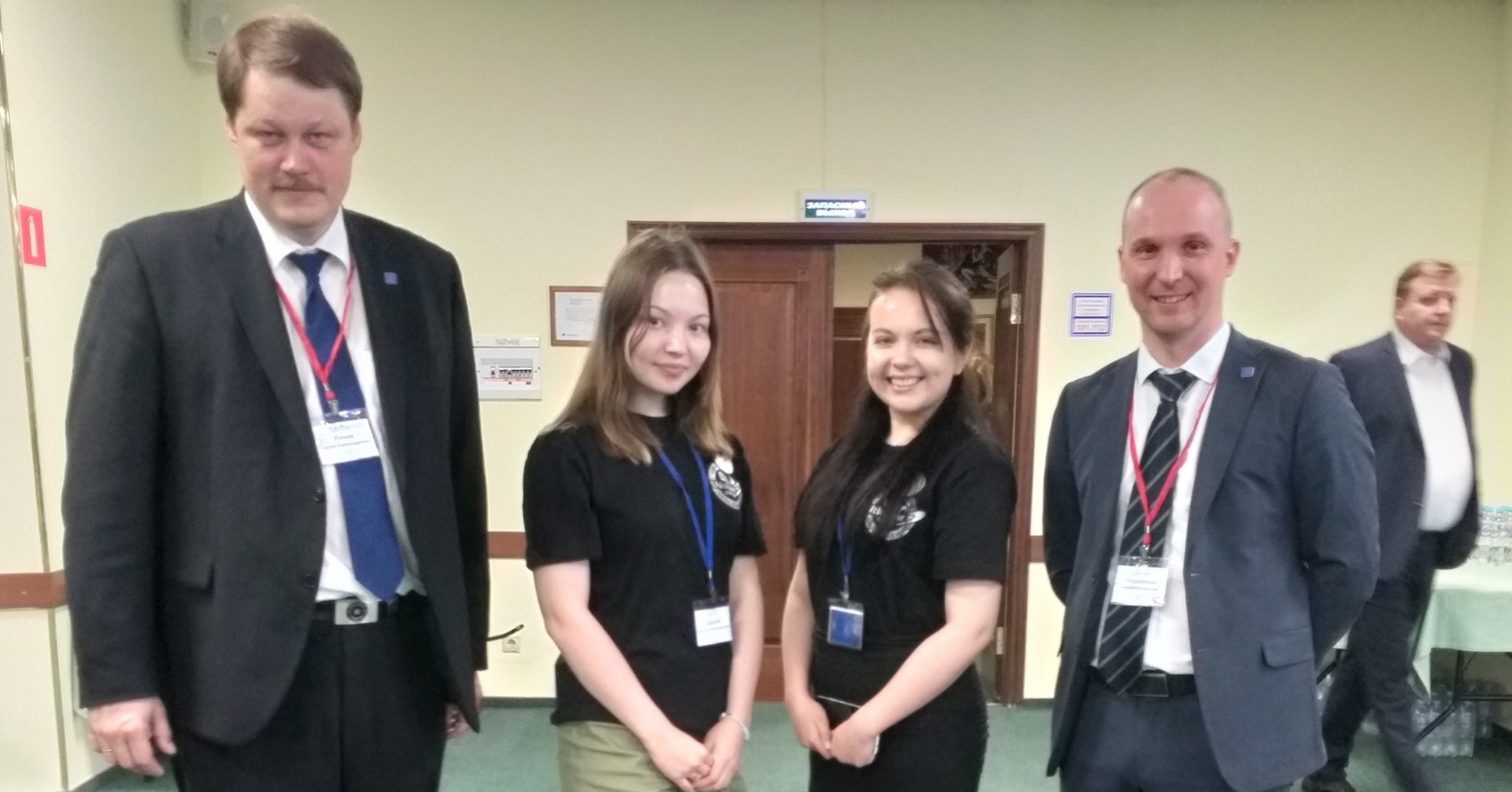 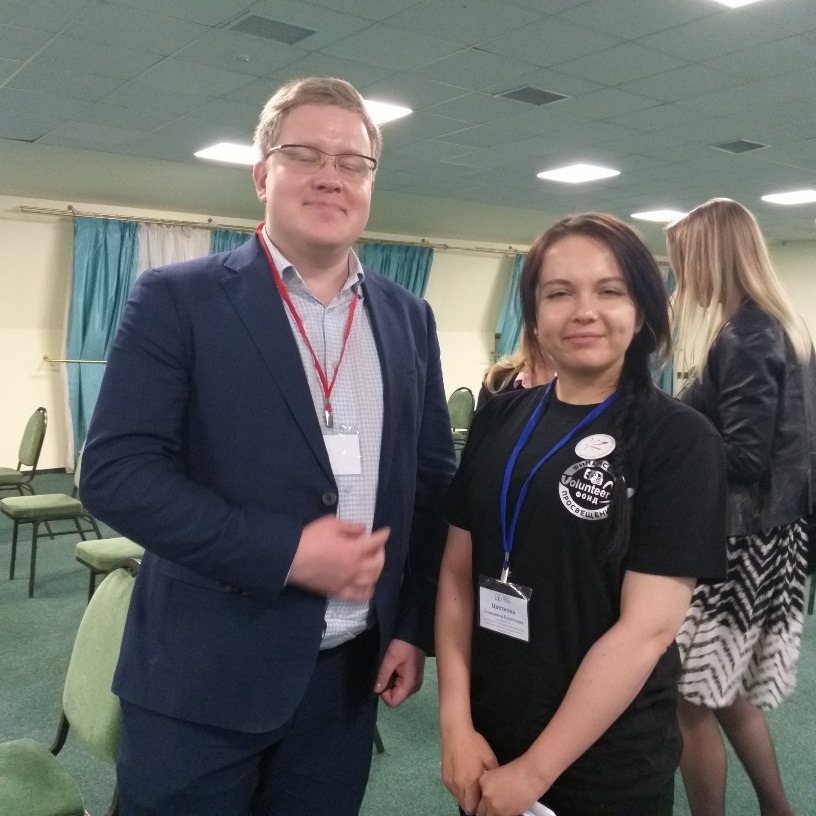 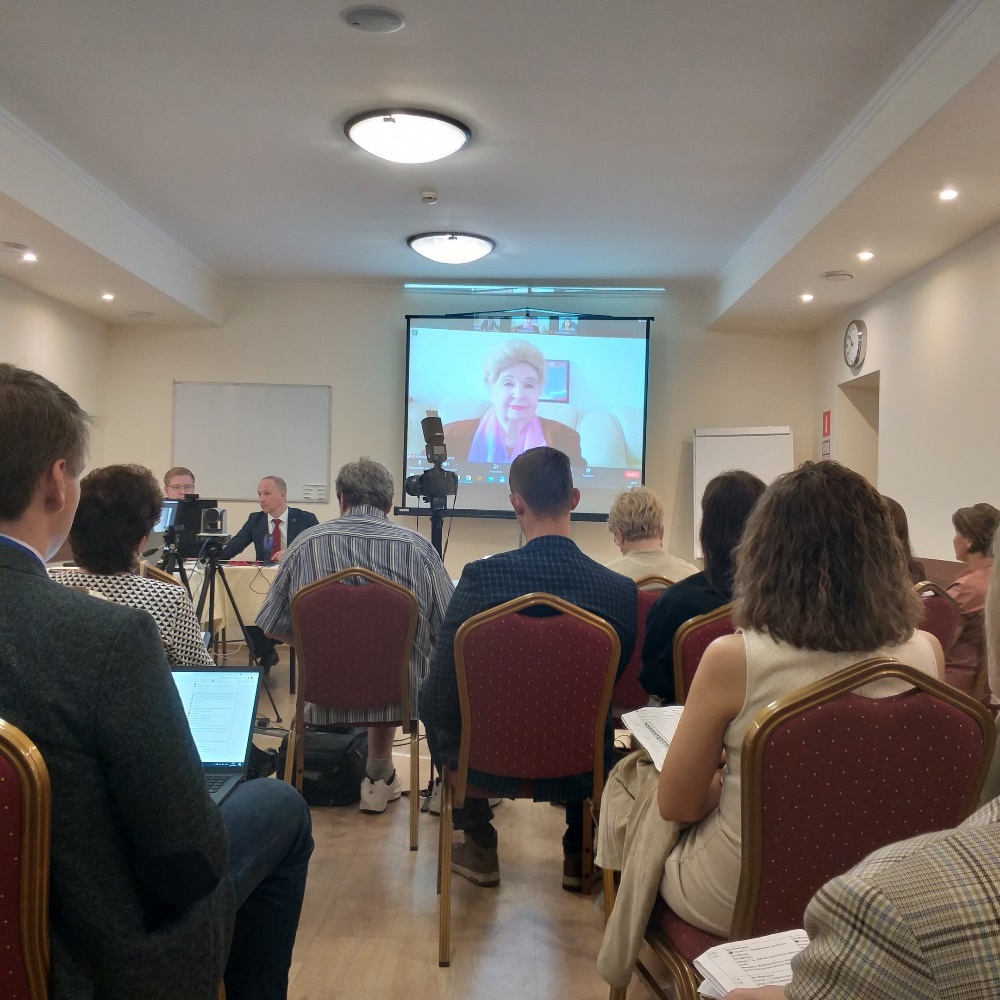 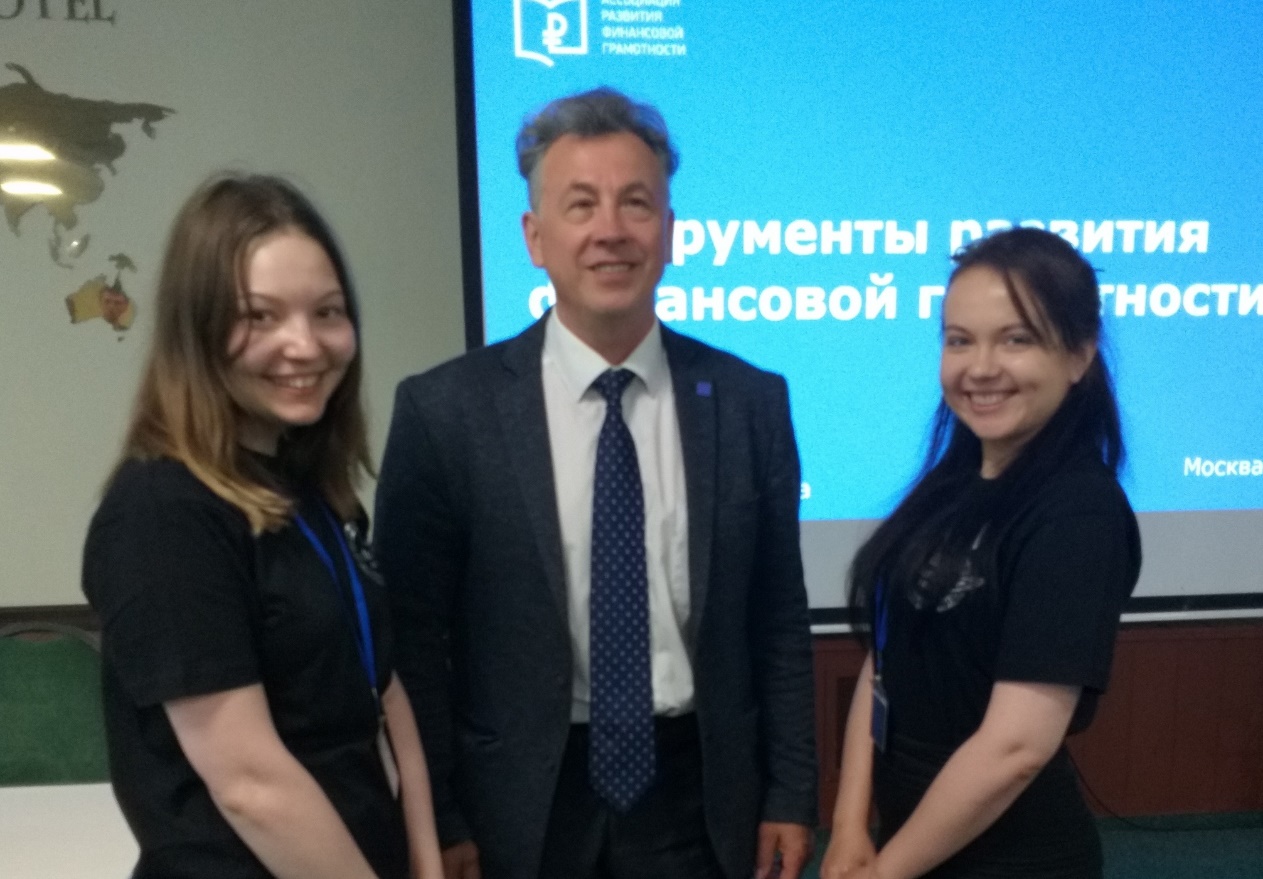 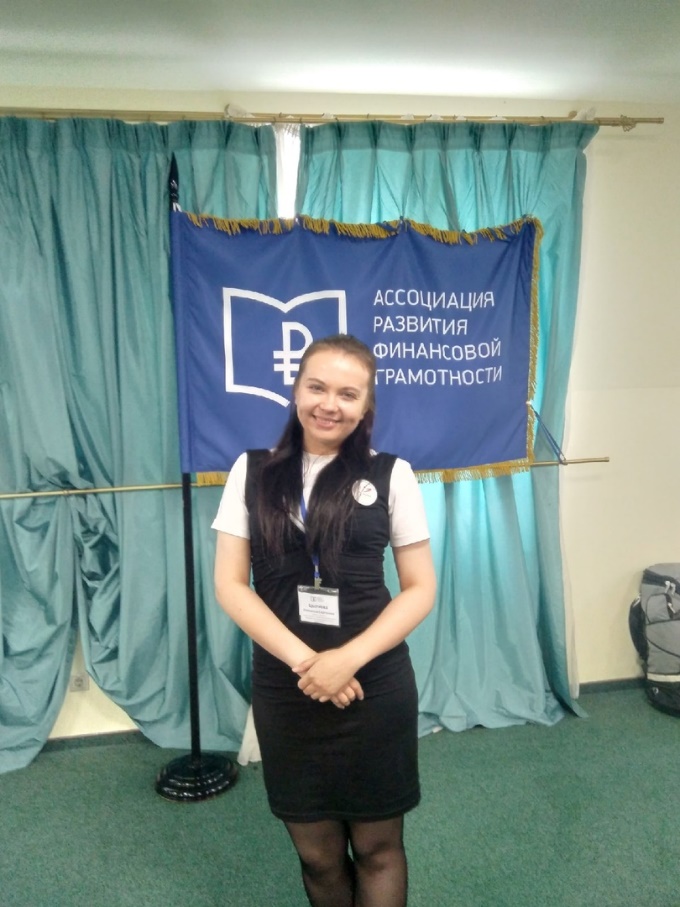 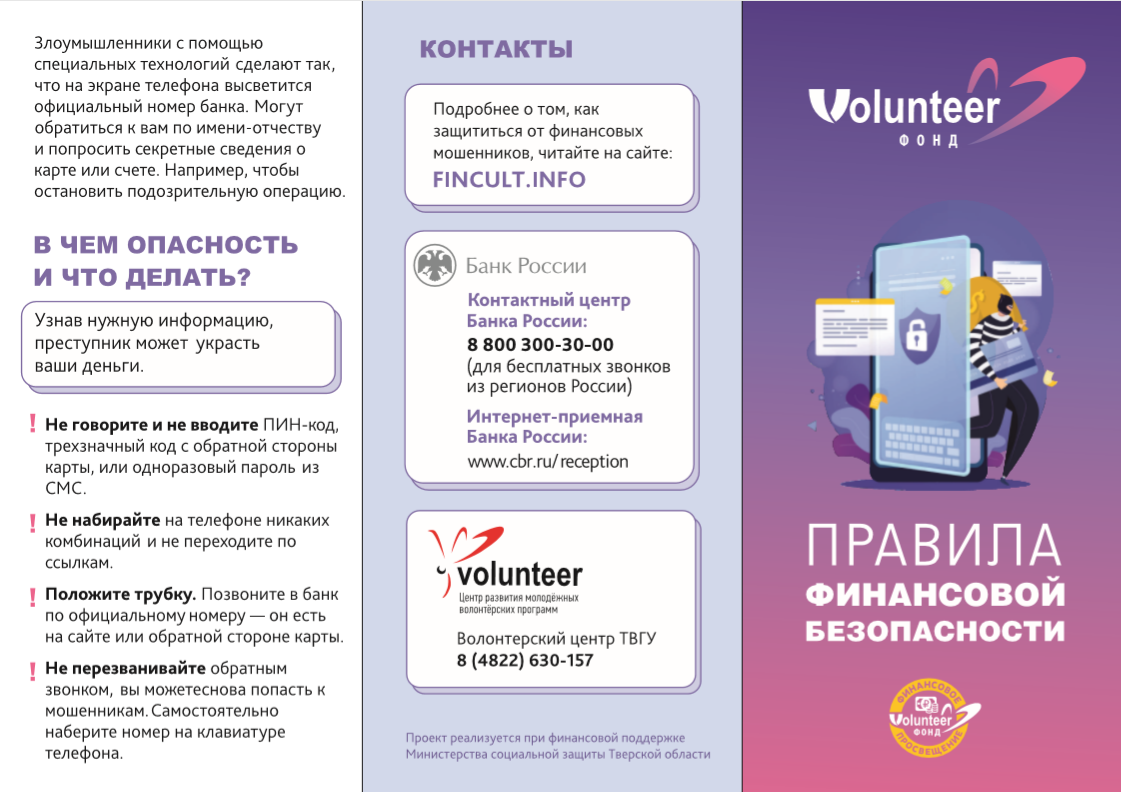 Команда проекта.
Арсеньева Т.Н.  – руководитель проекта
Цветкова Е.С. – координатор проекта в Твери
Кузьмина Е.А. – координатор проекта в Твери
Цветкова Л.А. – координатор проекта в Бежецке
Манжурцев Р. Н. – координатор проекта в Кувшиново
Лебедева В.С. – координатор проекта в Пено
Драпей А.В. – PR-менеджер проекта
Колчина Е.В. – тим-лидер волонтеров проекта
+ 64 волонтера проекта
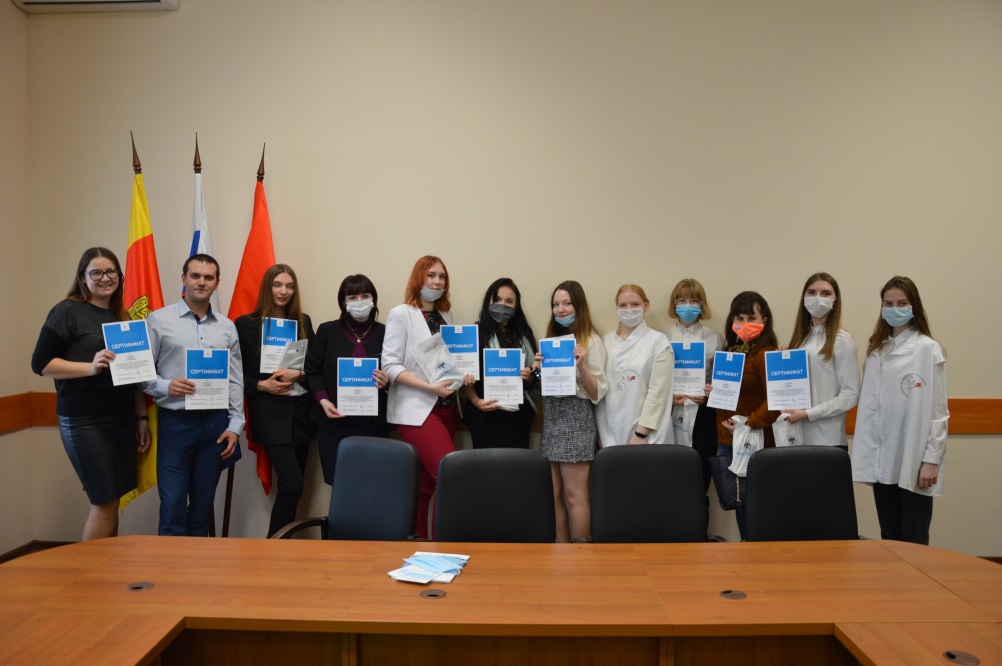 Наши планы
Привлечение к участию 70 волонтеров (представители студенчества, профильные специалисты, старшее поколение)
Проведение 100 занятий, направленных на финансовое просвещение жителей Тверской области
Проведение не менее 50 консультаций по вопросам финансовой грамотности и финансовой безопасности
Проведение III конкурса финансовых сказок «Волшебная страна финансов» среди школьников и студентов – не менее 50 работ
Проведение 10 мероприятий в рамках проекта
Наши планы
Разработка методических рекомендаций для подготовки волонтеров финансового просвещения
Ежегодное проведение регионального форума «Волонтеры финансового просвещения»
Привлечение экспертов в области в области экономики, социологии, психологии и т.д. для развития проекта
Снятие обучающих роликов по темам финансового просвещения
Проведение финансовых игр  со школьниками, направленных на финансовое просвещение
Привлечение серебряных волонтеров в проект
Волонтеры финансового просвещения в режиме онлайн.
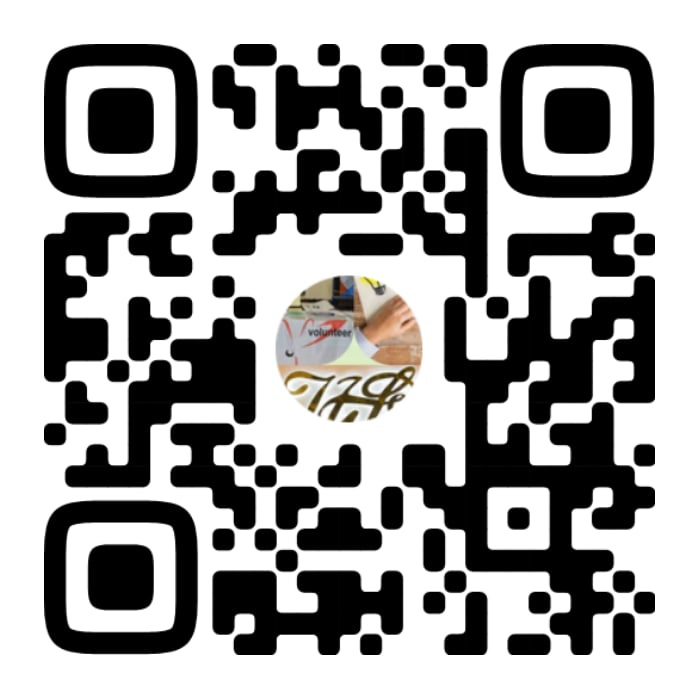 Наша группа, информационная поддержка - https://vk.com/volonterfinpros 

Наша почта: 
volunteer@tversu.ruТелефоны: 
8-900-011-16-26
8 (4822) 630-157